Найди отличия
НАЧАТЬ
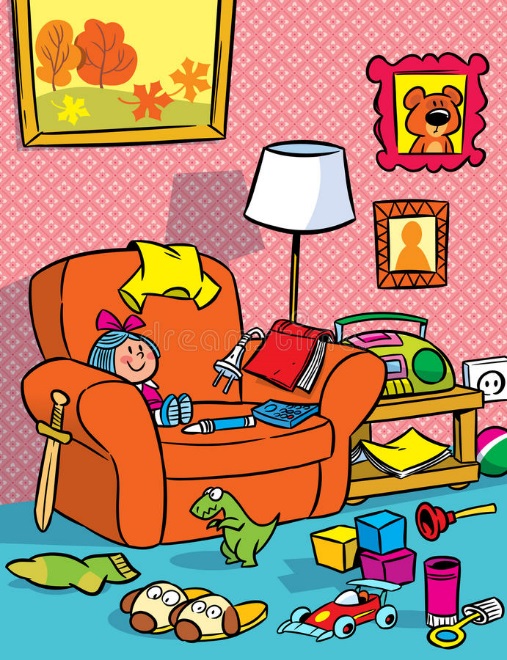 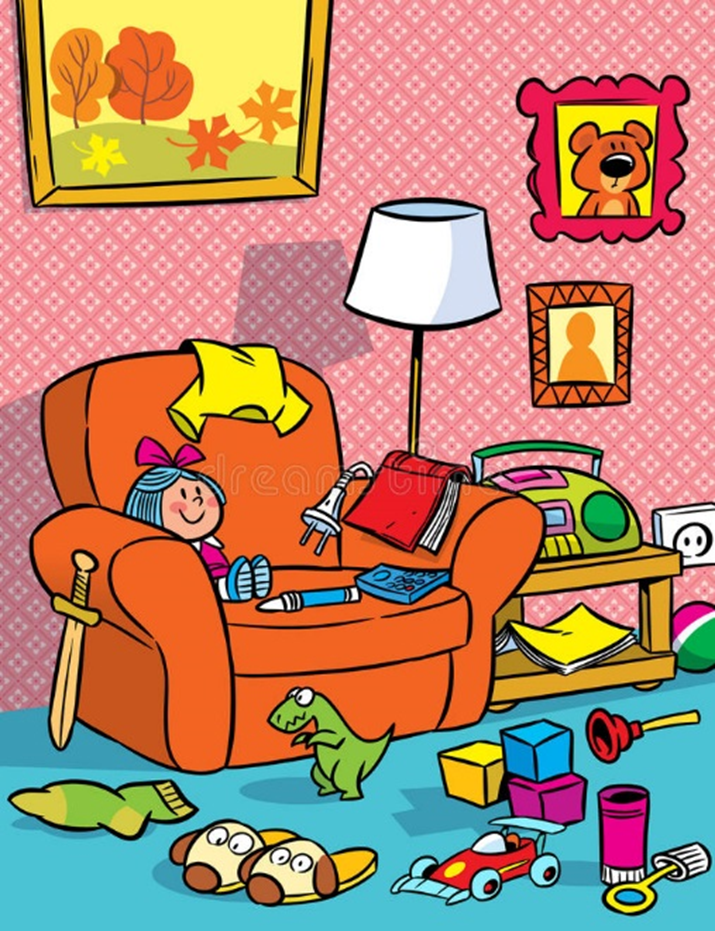 1
2
3
4
5
6
7
8
МОЛОДЕЦ
Жми по этой картинке
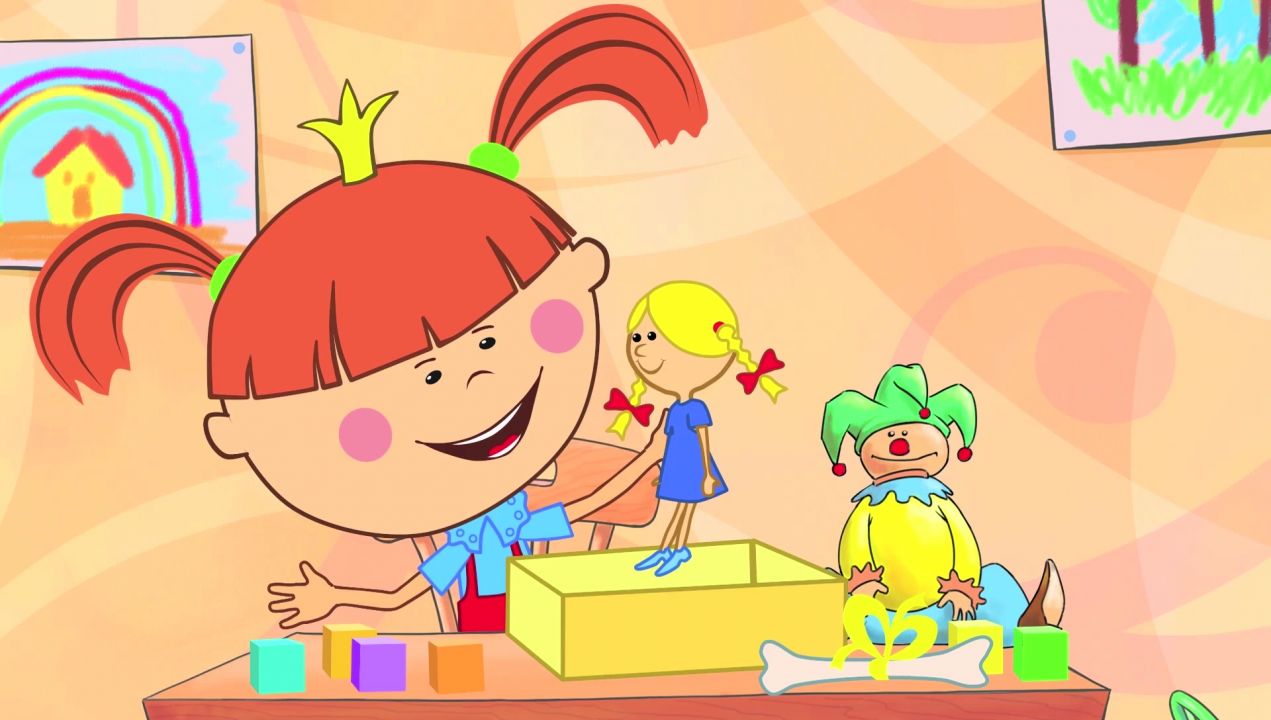 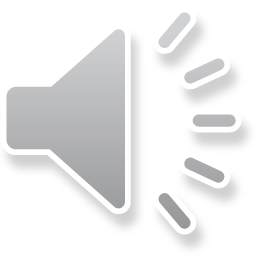